GooD morning
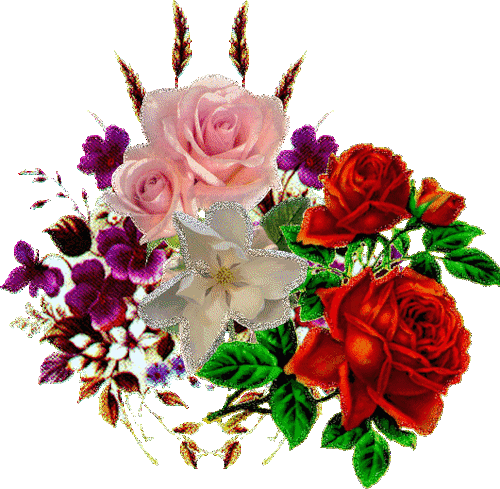 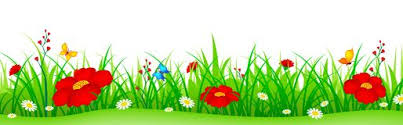 Presented by:
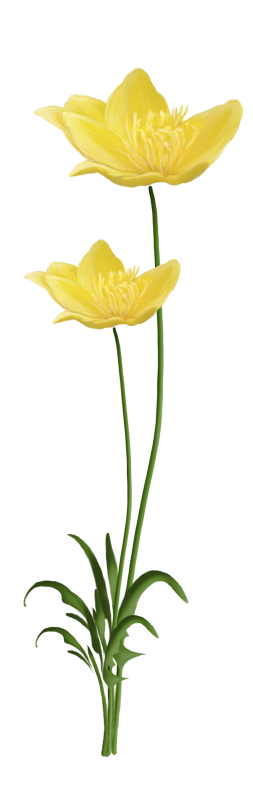 Khodiza Khatoon
Charkoilash 
 Government
 Primary School.
Hatiya, Noakhali.
Lesson Identity:
Class-Two 
Subject: English
Objectives:
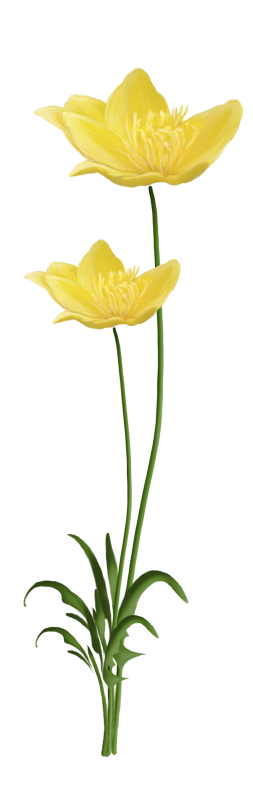 Students will be able…
to recognize the cardinal numbers 1-4
to read and write cardinal numbers 1-4 both in figures and in words.
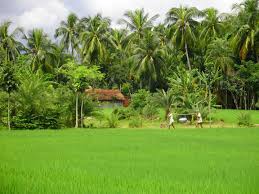 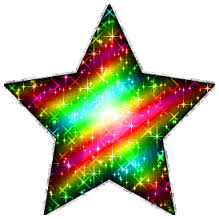 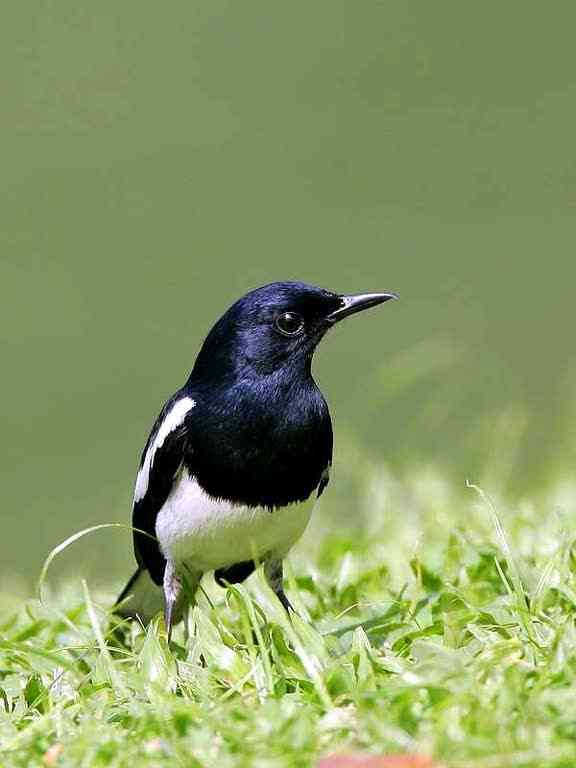 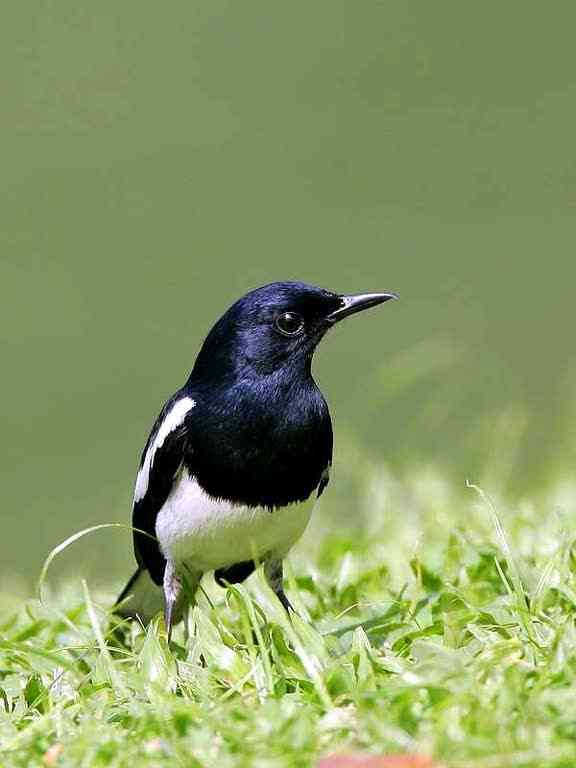 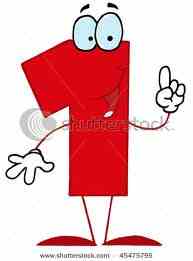 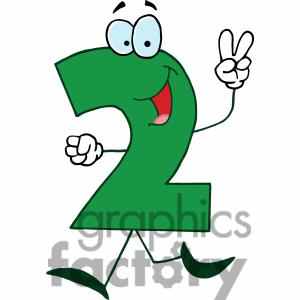 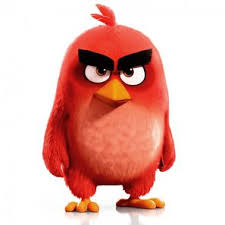 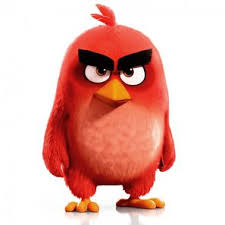 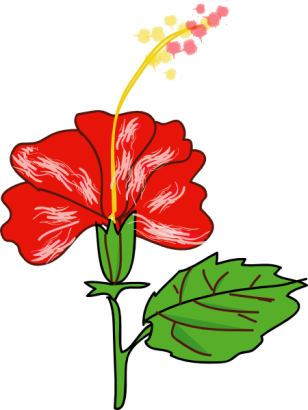 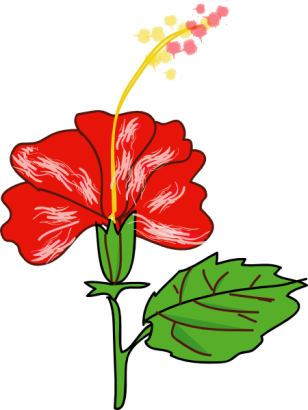 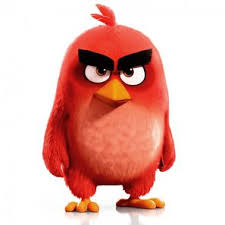 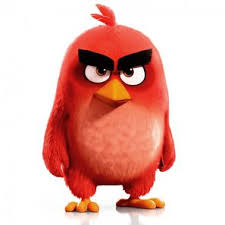 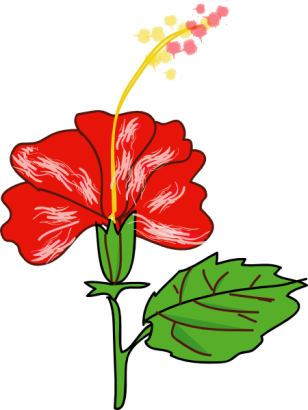 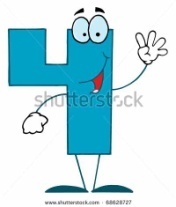 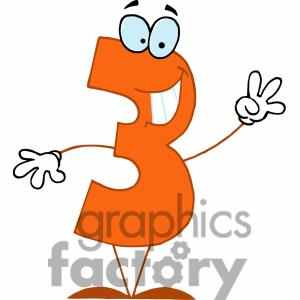 Let’s  see  the video
What can you see in the video?
Numbers Train
Today our lesson is
Numbers
Lesson- 1 -3
Page- 4
Look, listen and say:
1
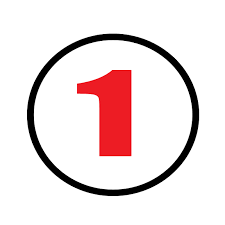 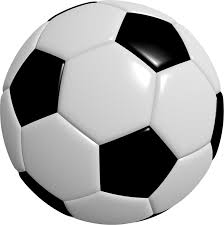 Cardinal
one
Cardinal
one
Look, listen and say:
2
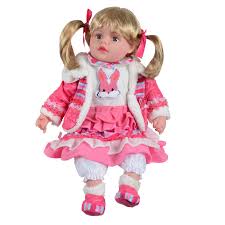 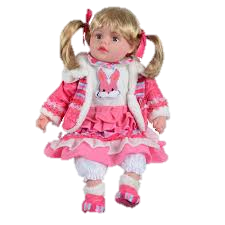 Cardinal
2
two
Cardinal
two
Look, listen and say:
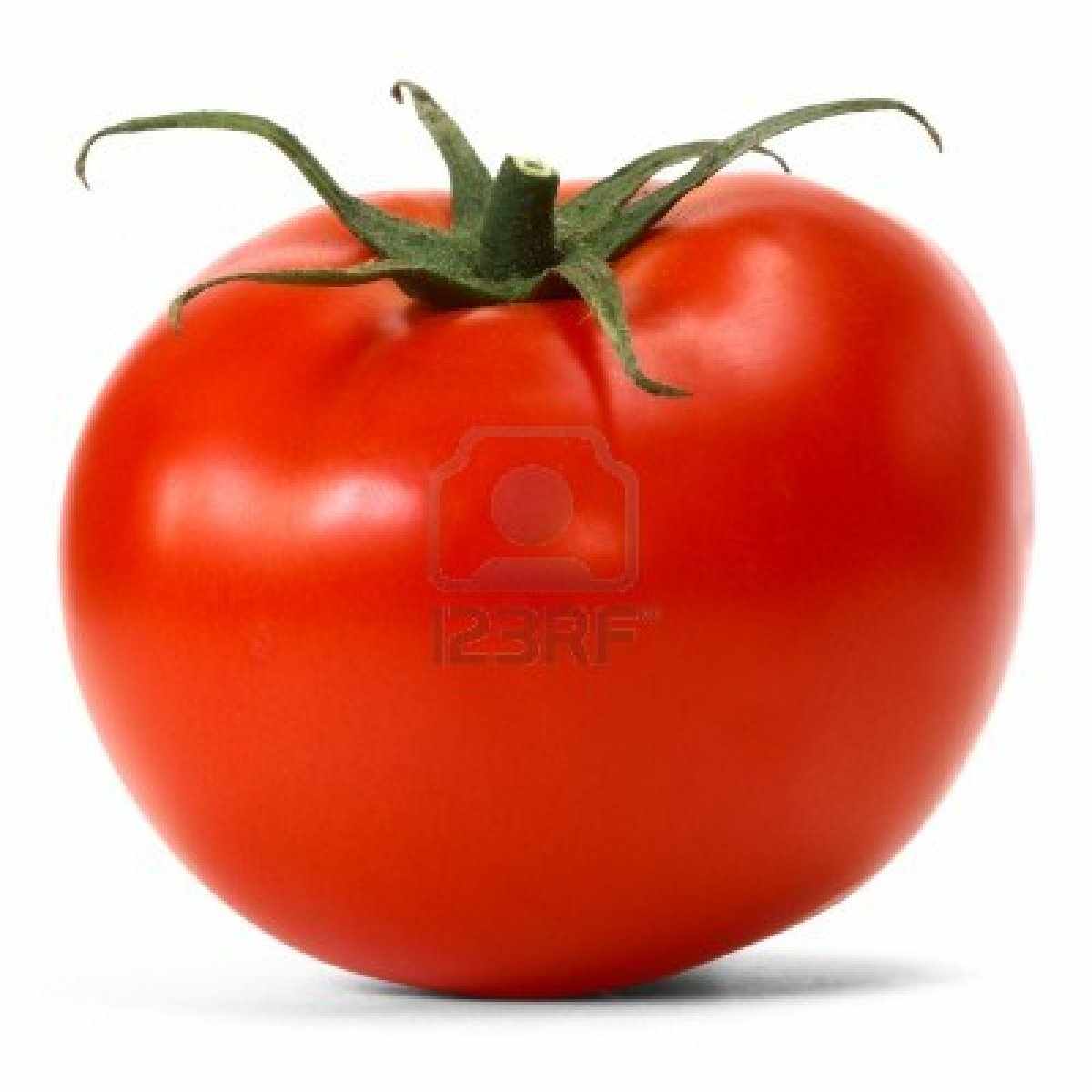 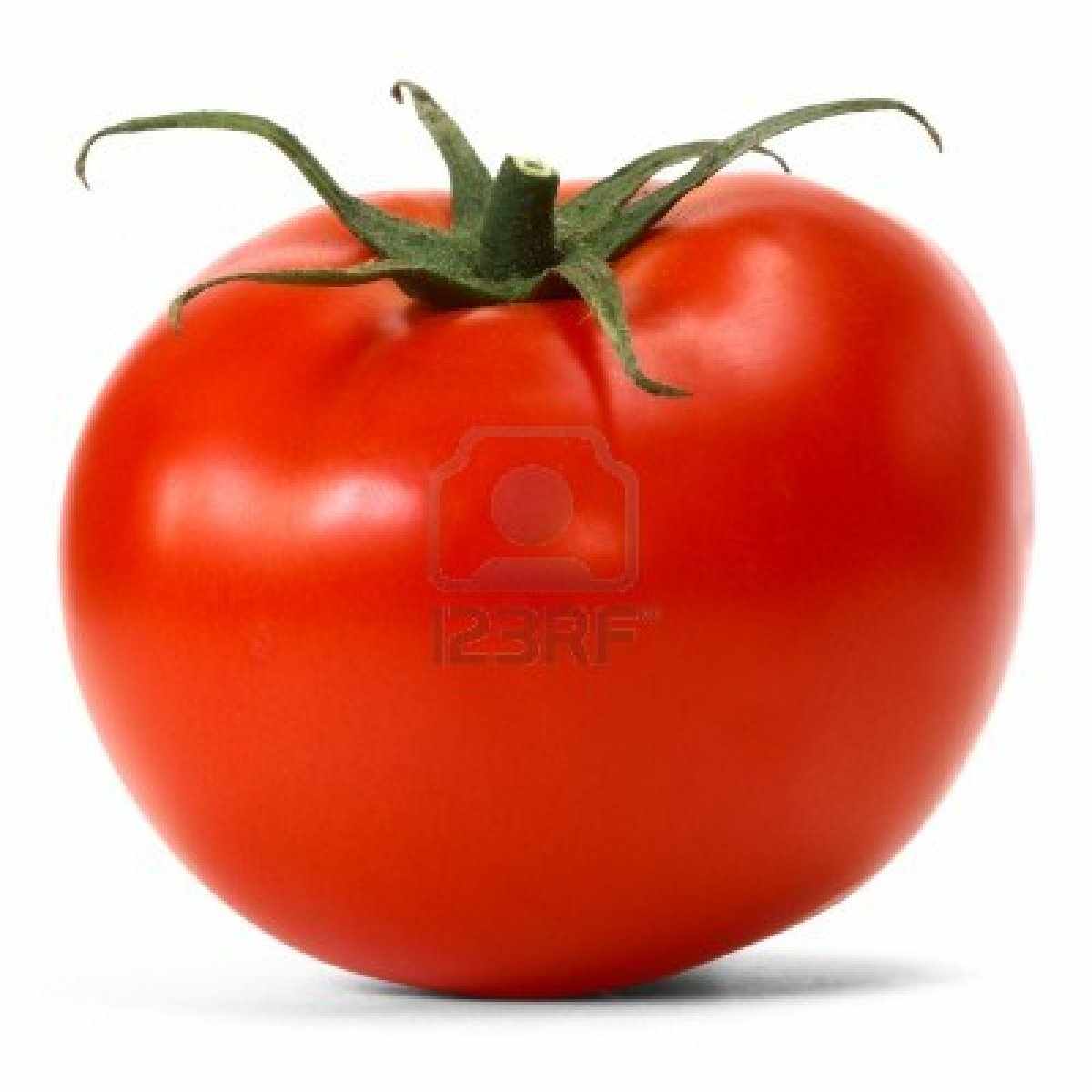 3
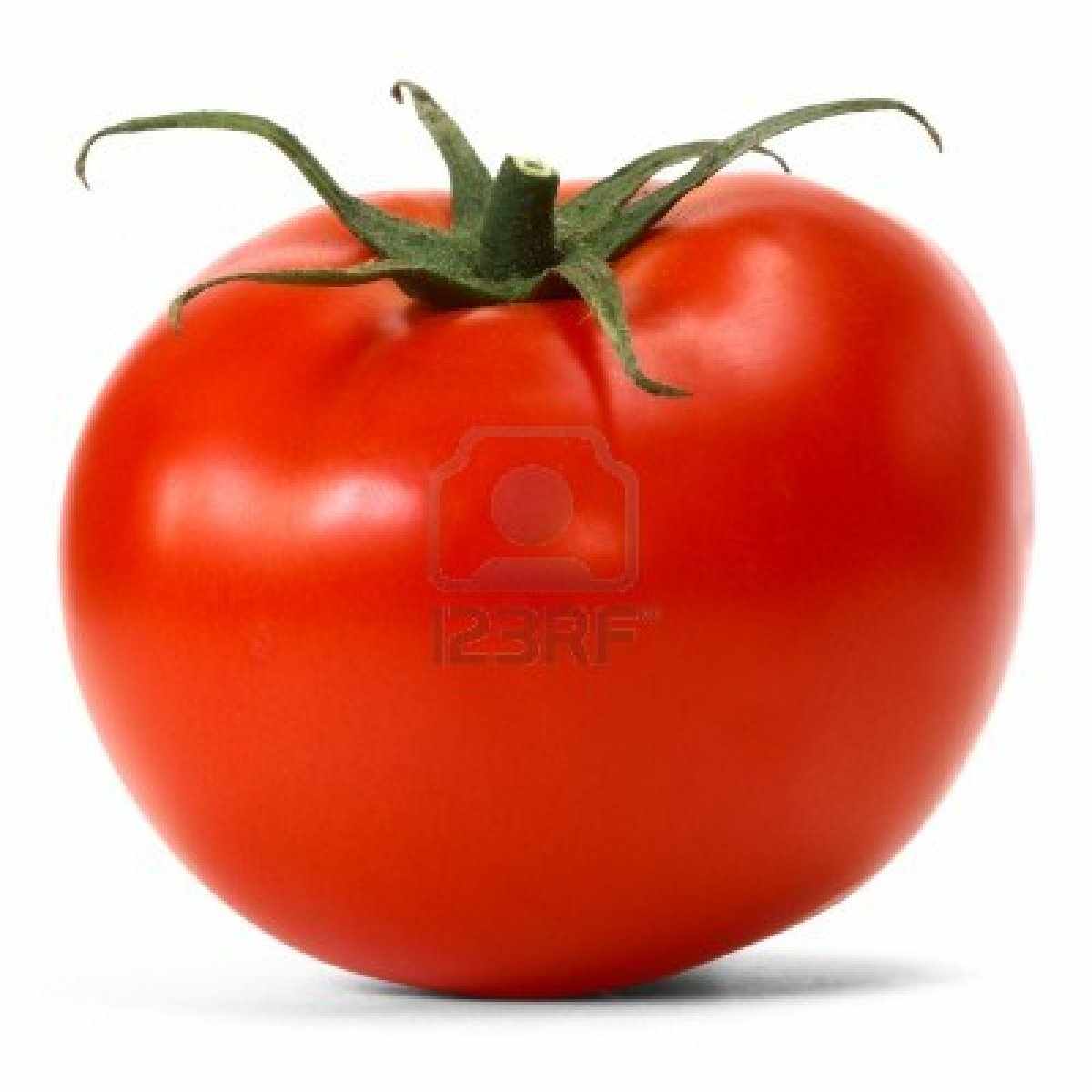 three
Look, listen and say:
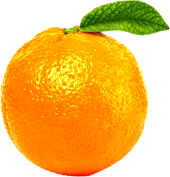 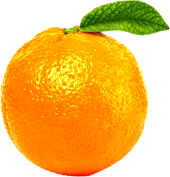 4
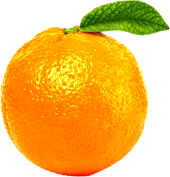 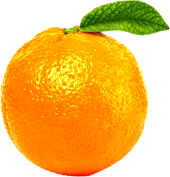 four
Look, listen and say:
Word
Picture
Figure
one
1
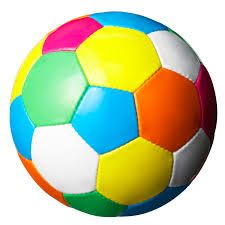 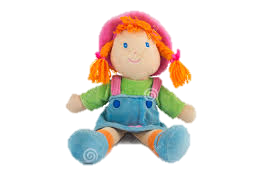 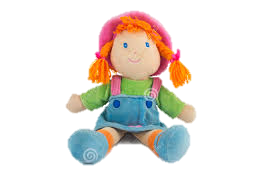 two
2
3
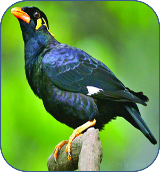 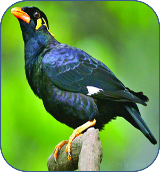 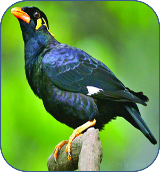 three
4
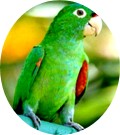 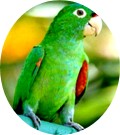 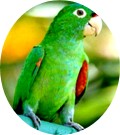 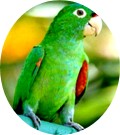 four
How many children?
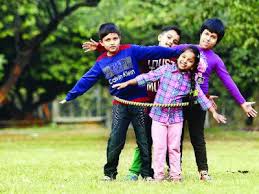 3
4
5
four
How many balls?
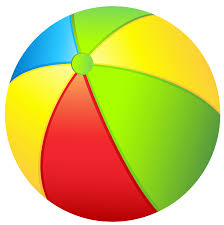 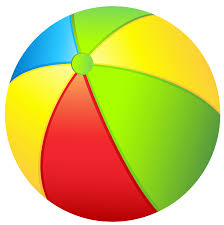 3
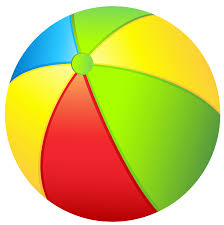 three
Match the numbers with words:
P.W
Time: 5 minutes
Number
Word
4
three
one
2
3
two
four
1
Write the missing numbers by using pictures:
I.W
Time: 5 minutes
4
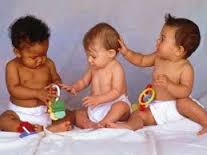 1
2
3
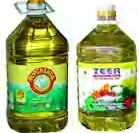 one
two
four
three
Write in words & re-arrange the numbers:
S.G.W
Time: 5 minutes
Words
Numbers
3
three
1
one
4
four
2
two
Checking learning
W.C.W
Count and write the numbers:
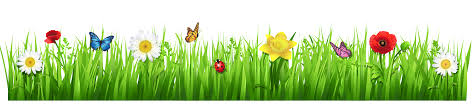 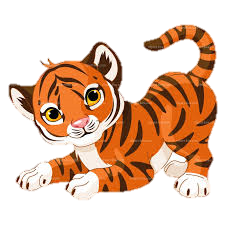 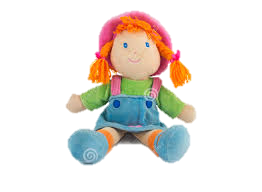 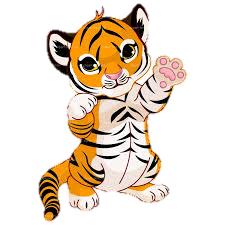 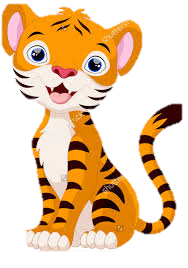 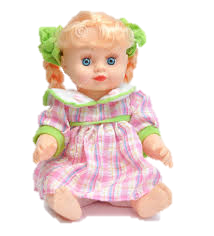 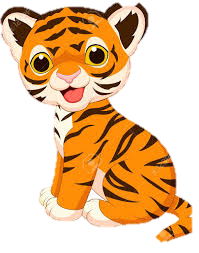 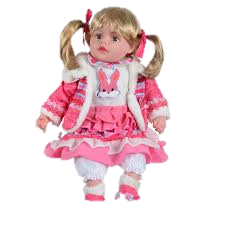 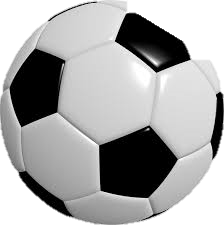 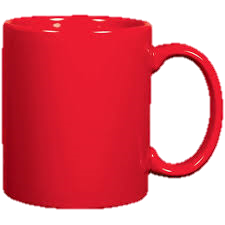 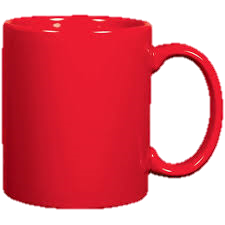 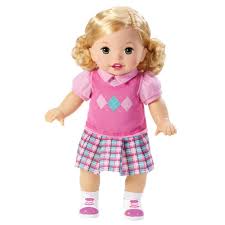 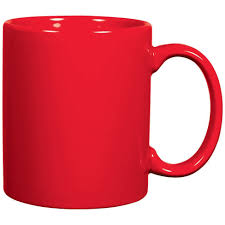 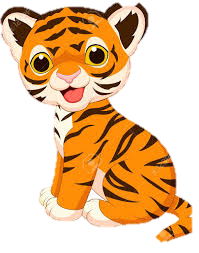 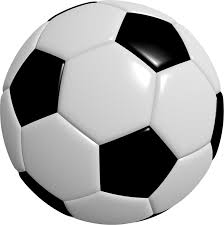 Thank you all
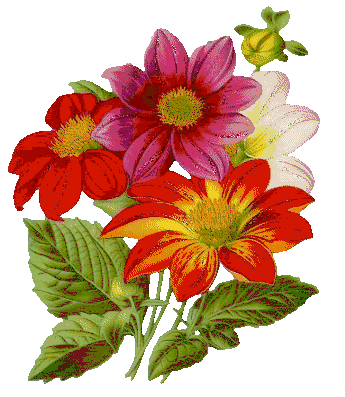 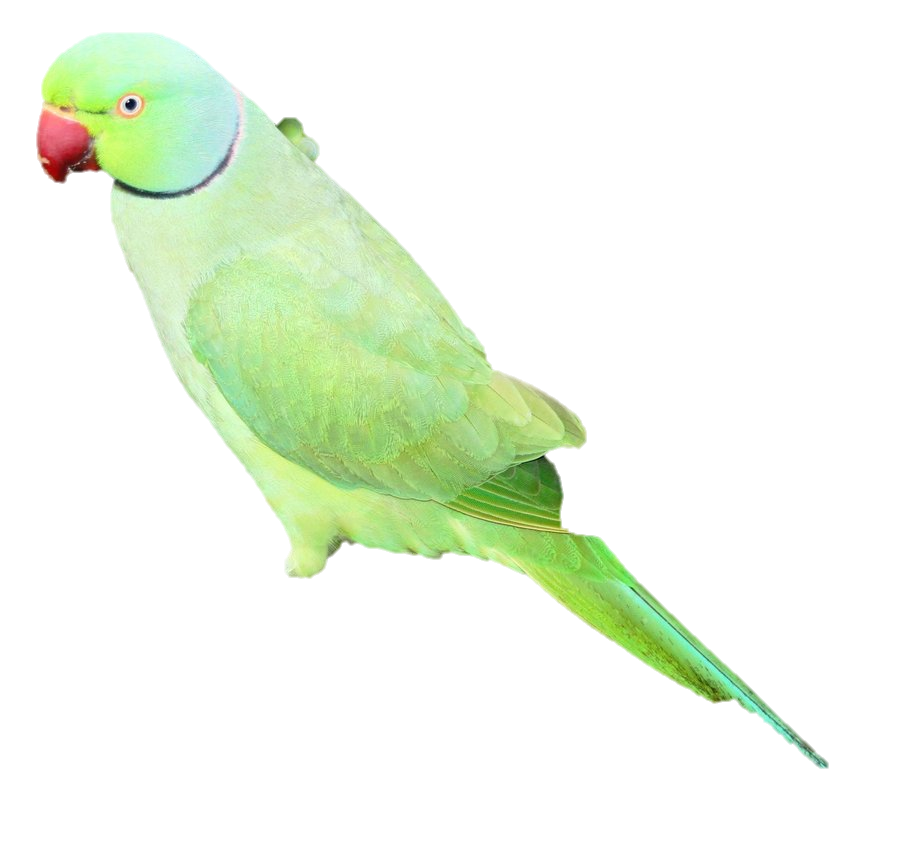 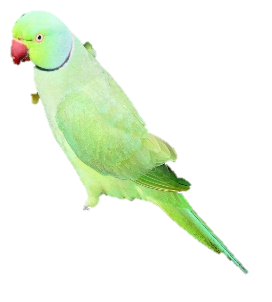